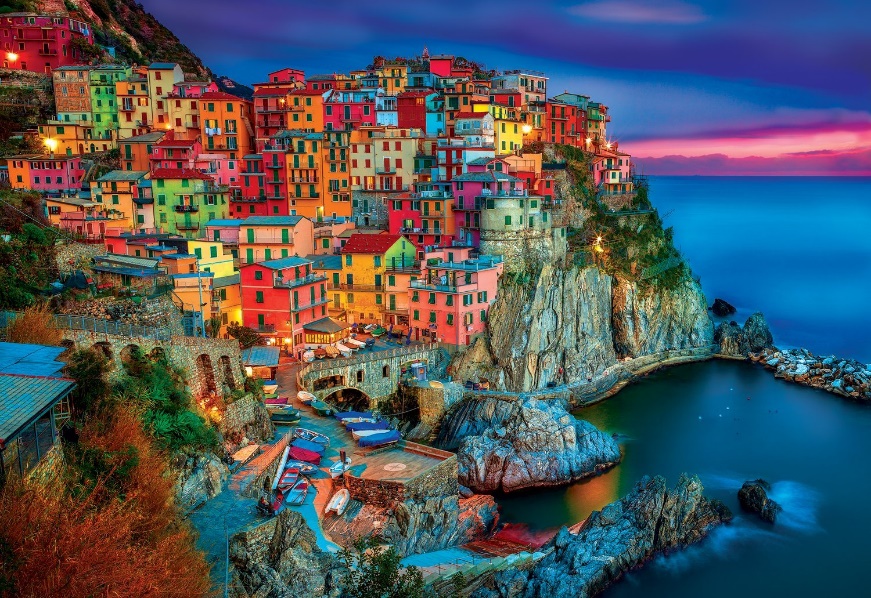 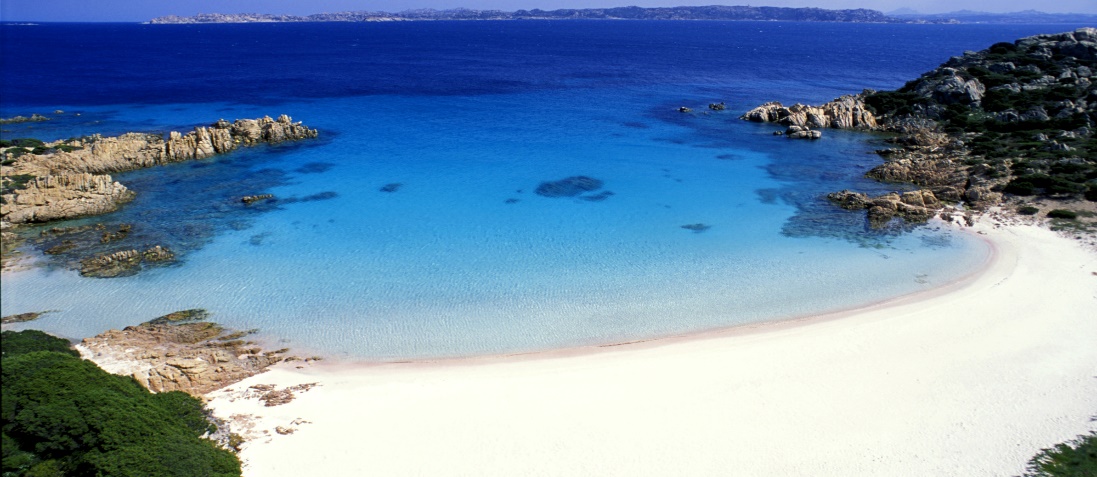 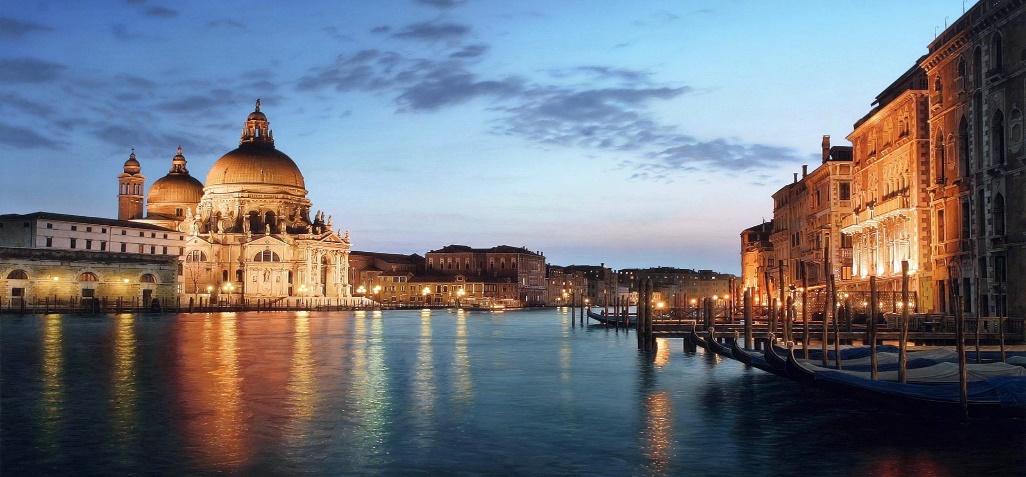 ITALIANO 
 PER 
 VIAGGIATORI
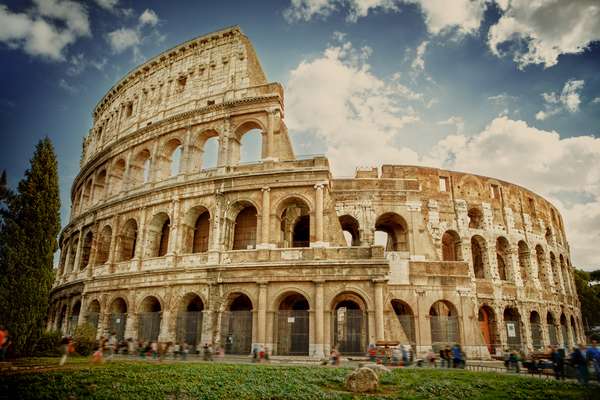 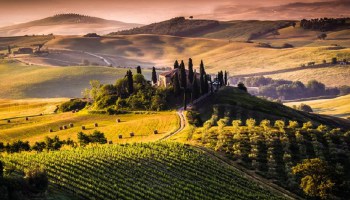 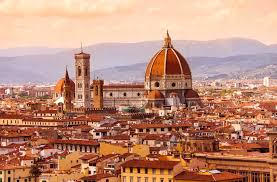 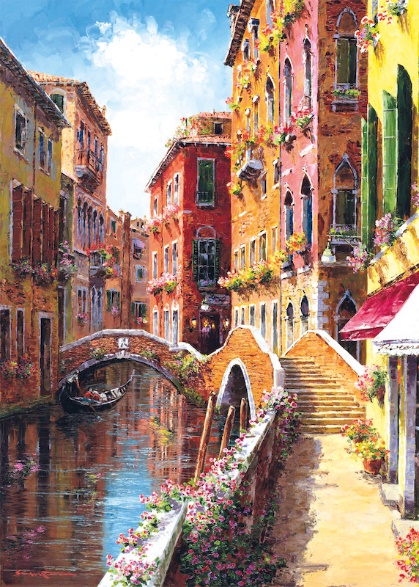 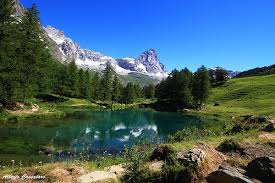 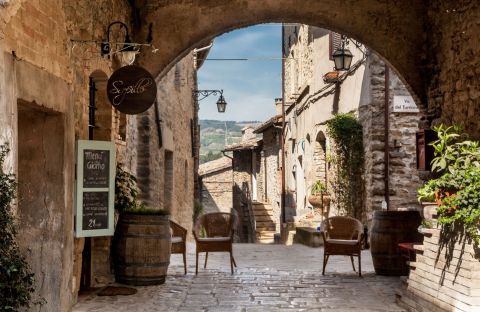 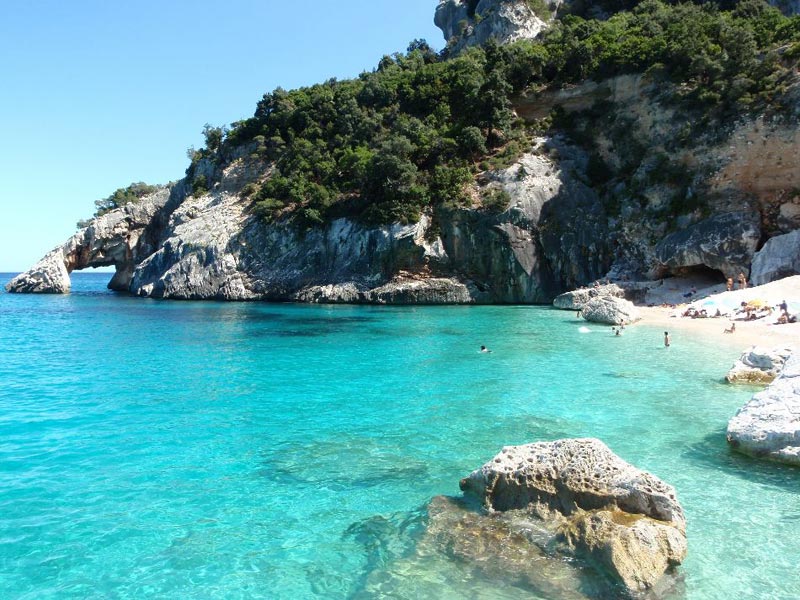 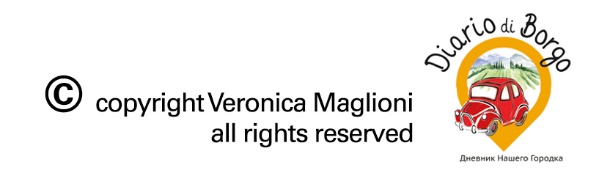 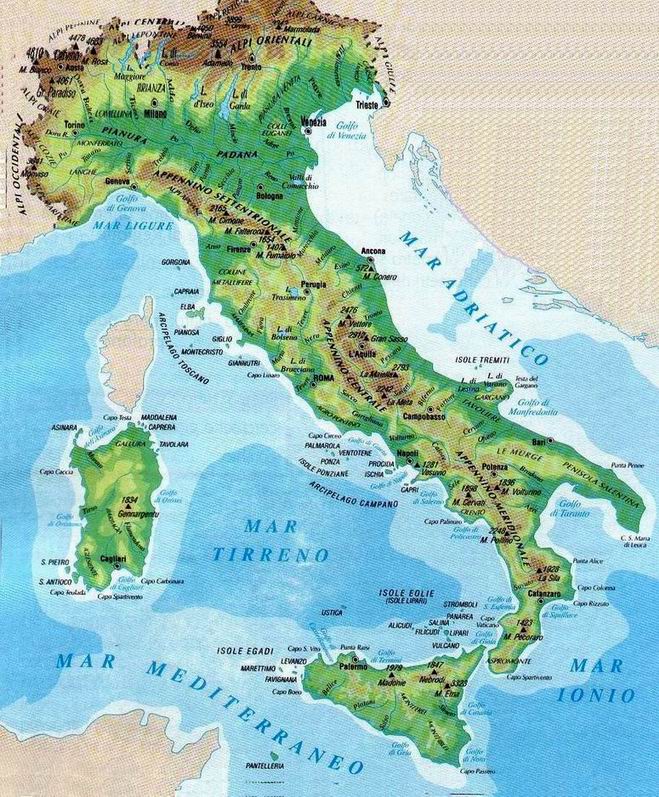 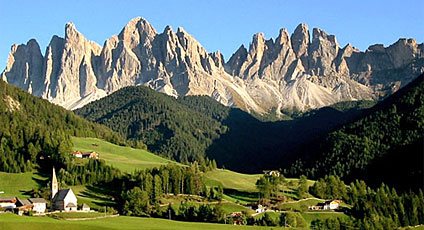 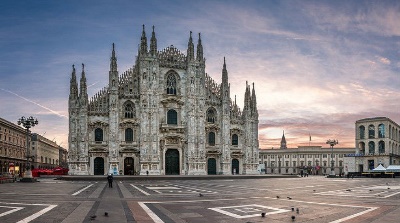 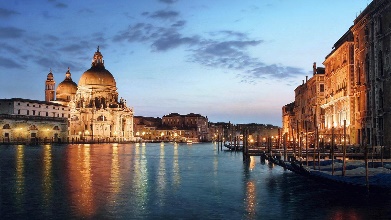 VENEZIA
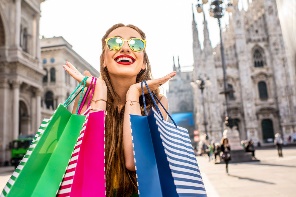 DOLOMITI
MILANO
LAGO DI GARDA
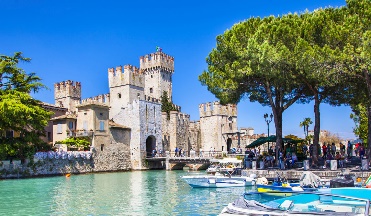 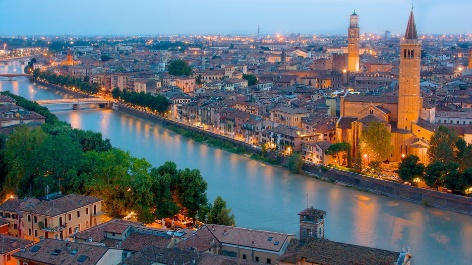 RIMINI
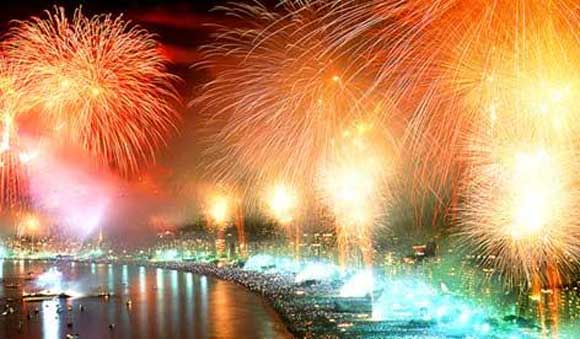 VERONA
CINQUE TERRE
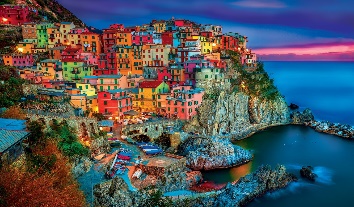 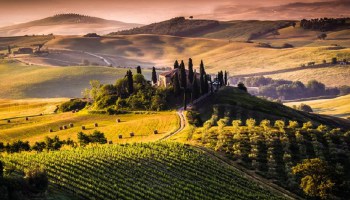 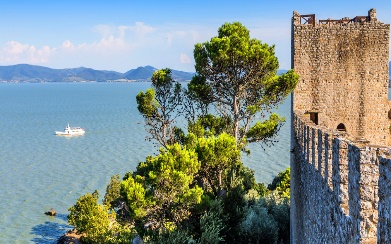 UMBRIA
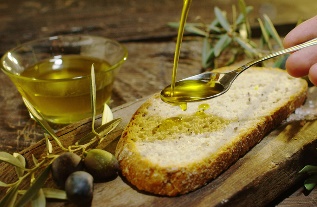 TOSCANA
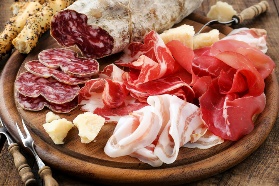 ROMA
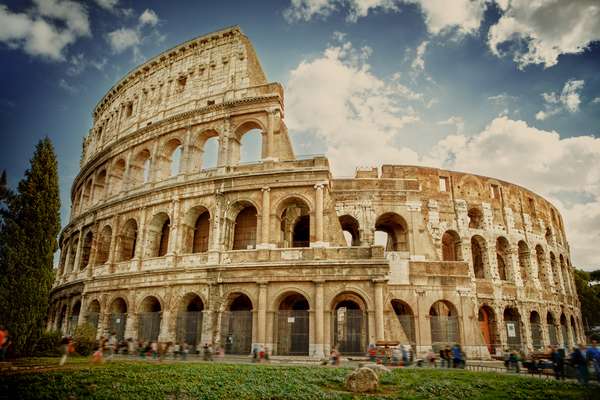 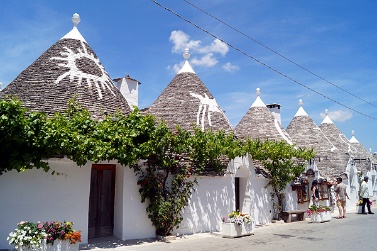 PUGLIA
NAPOLI
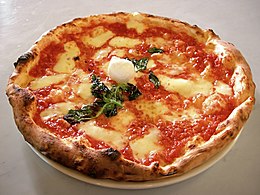 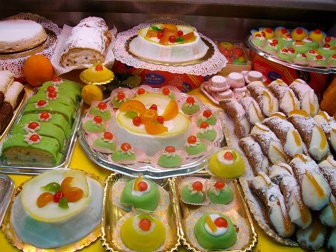 SARDEGNA
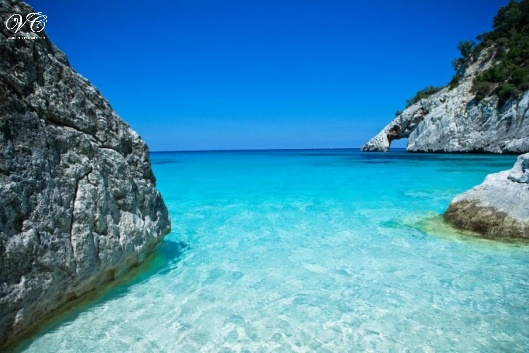 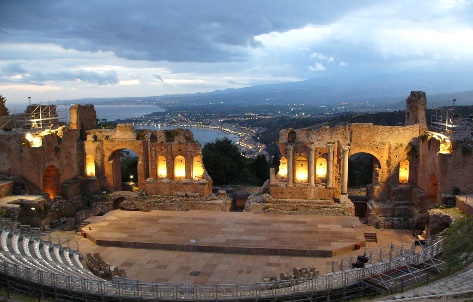 SICILIA
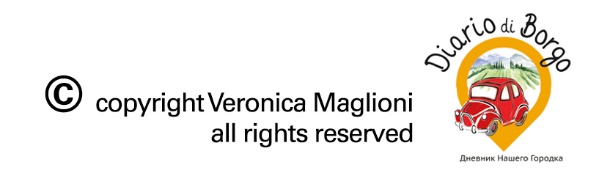 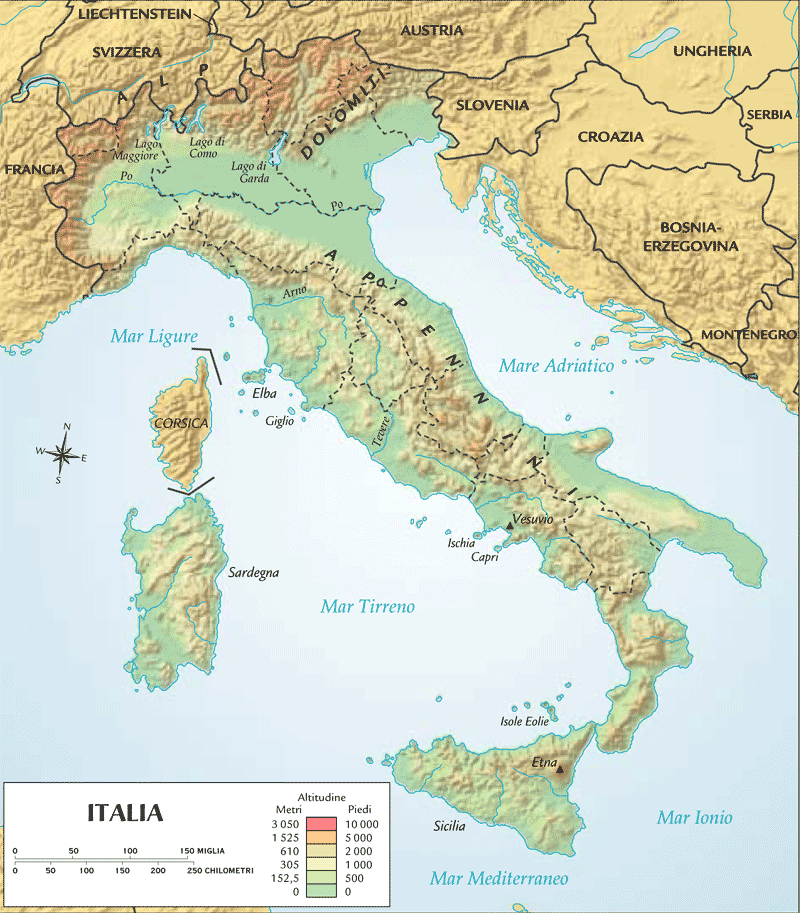 PRESENTAZIONI
Io mi chiamo Veronica
Sono Italiana
Vivo in Toscana, vicino Firenze
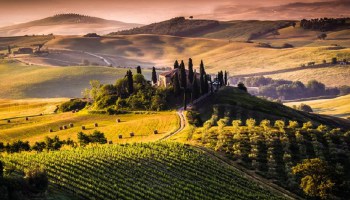 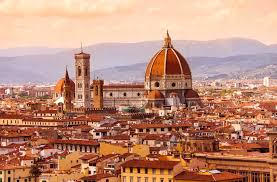 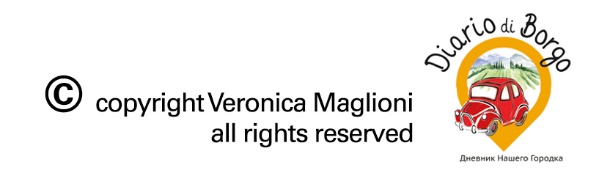 Attività: Carta d’Identità
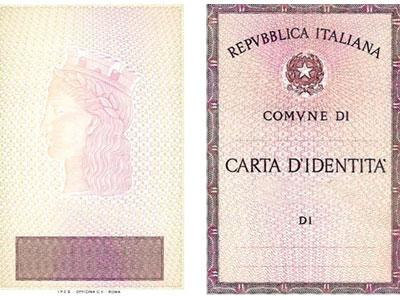 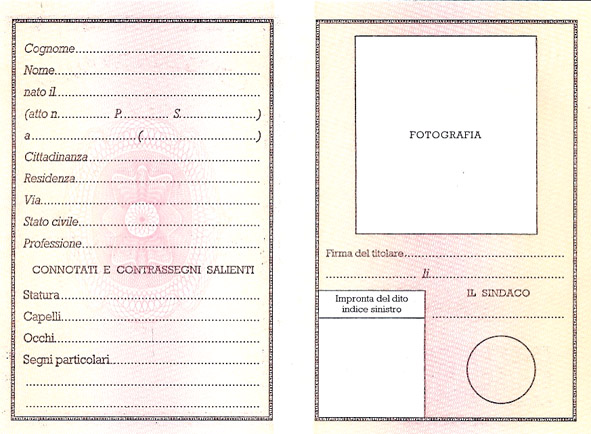 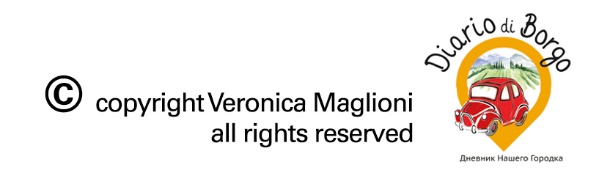 2 SEGRETI 
PER PARLARE BENE ITALIANO
SORRISO
APRIRE LA BOCCA
2. GESTI
https://www.youtube.com/watch?v=MWG-aCLx1h0
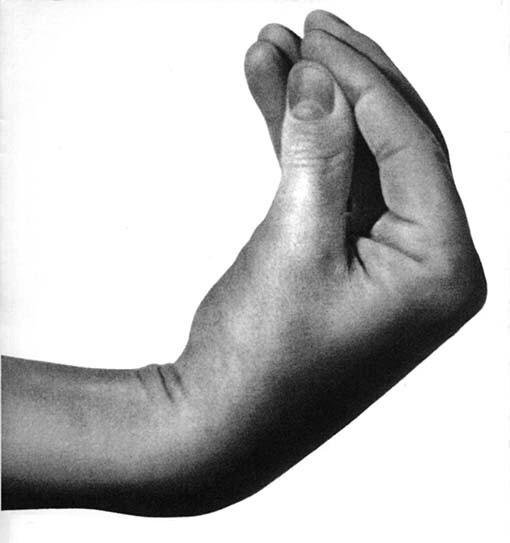 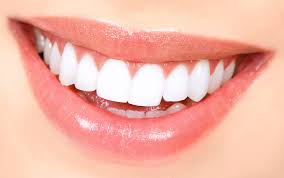 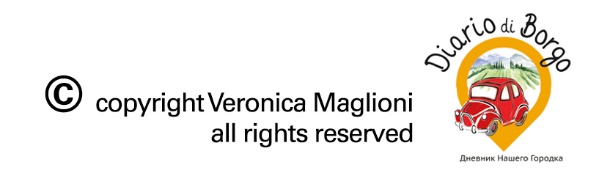 Сочетайте итальянскую фразу с жестом
Buono!  -  Вкусно
Perfetto! -  Отлично
Vai via! -  Вали отсюда
Cosa? Che dici? - Что? Что ты говоришь?
Me ne frego! - Мне пофиг!
Ho fame! – Я хочу есть
Boh! Non lo so! - Не знаю!
Sei matto?? - Ты тупой??
Così così! - Так себе
Finito! -  Не более того!
Andiamo! - Пойдём 
Mangiare. - Кушать
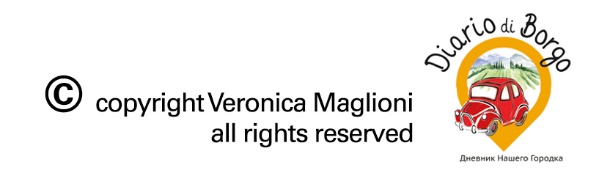 Proviamo a parlare con i gesti!
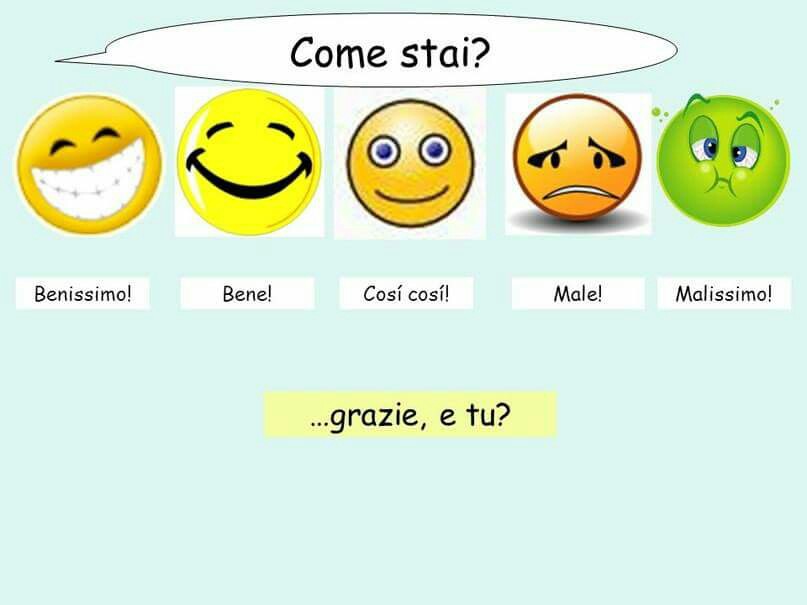 Ciao! Come stai?
Buongiorno! Bene, grazie! Tu?
Così così, ho fame! Andiamo a mangiare?
Sì! Andiamo!
La pizza qui è buona!
Perfetto!!
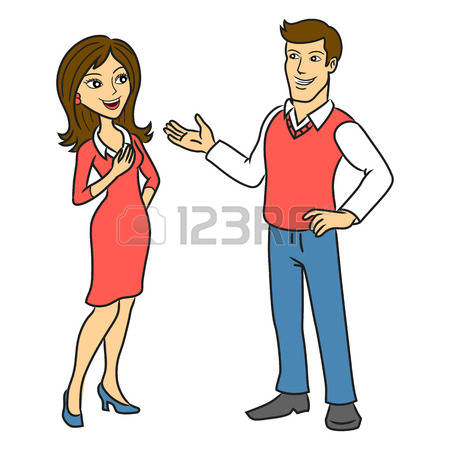 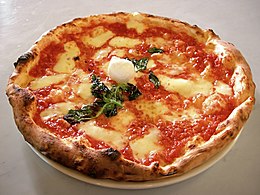 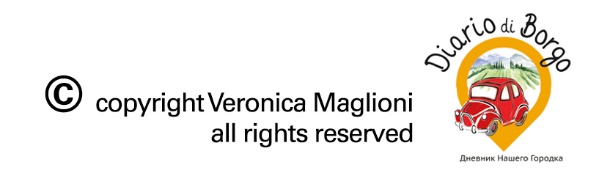 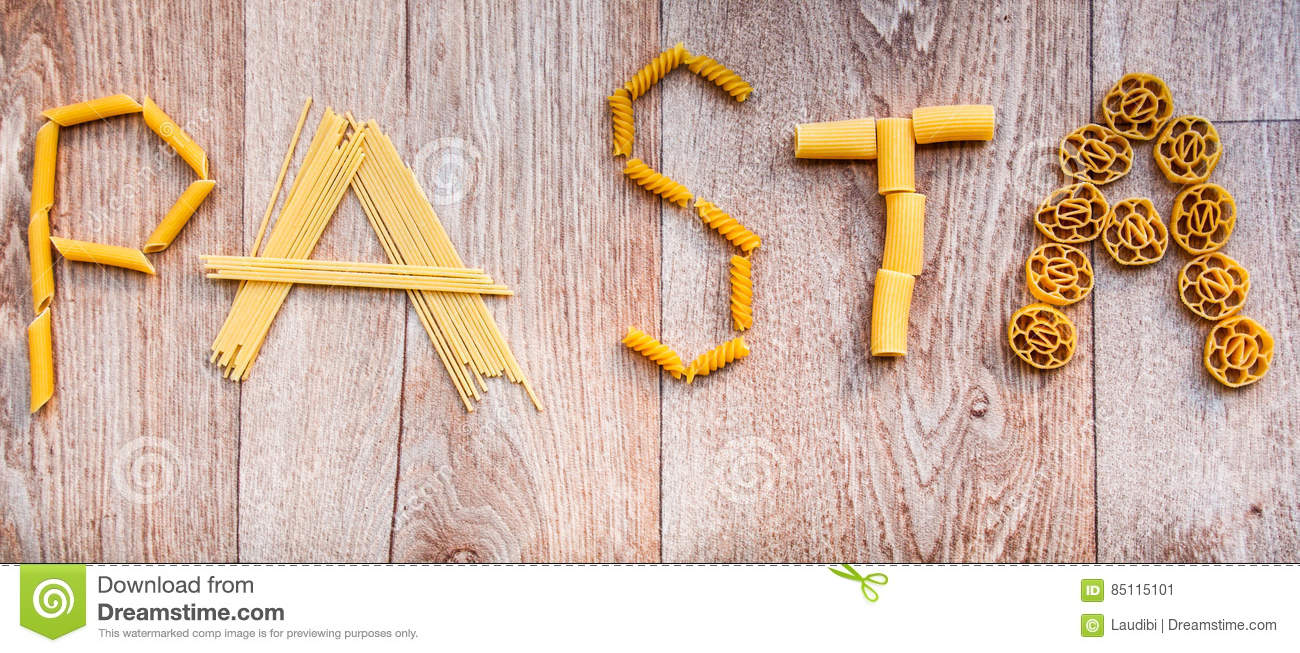 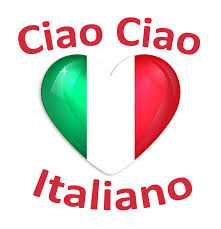 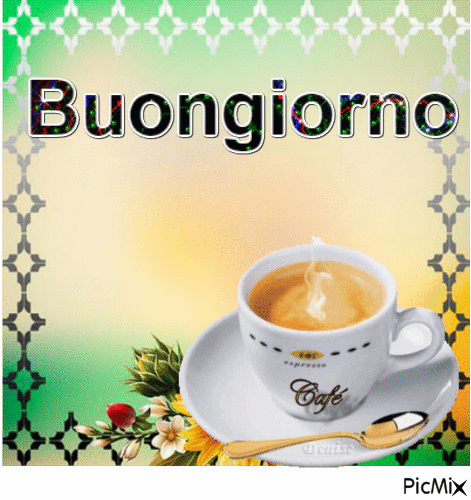 Quali parole in italiano conoscete?
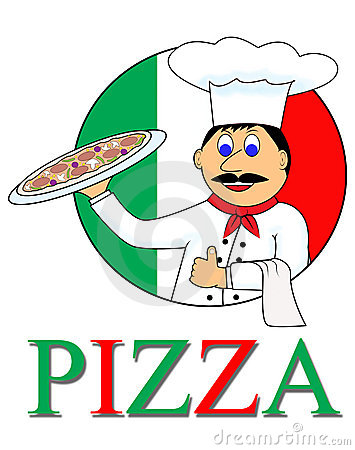 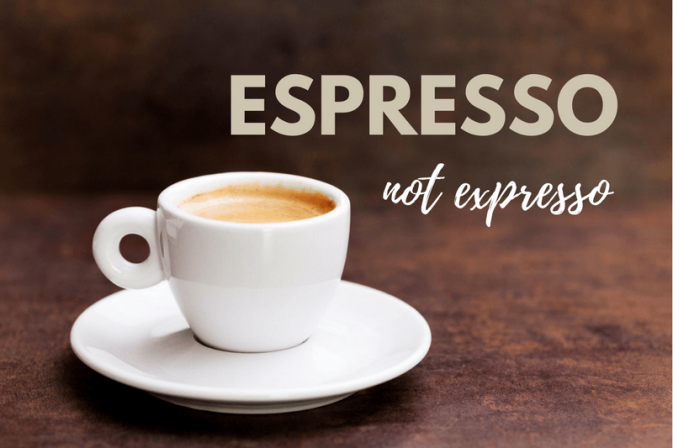 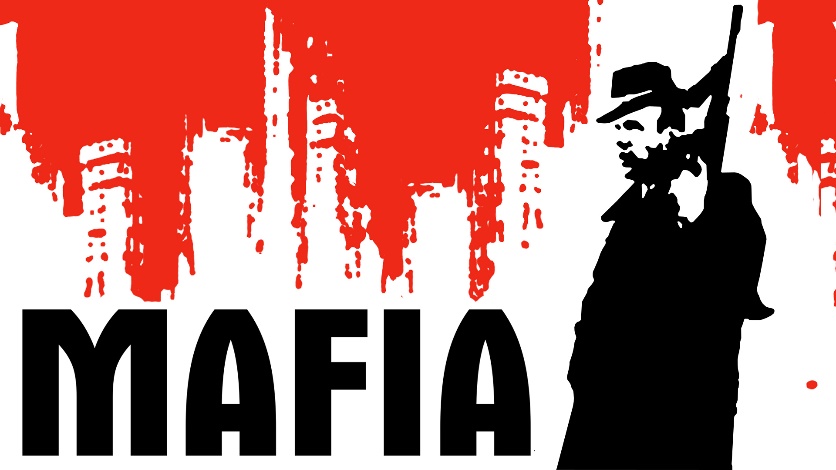 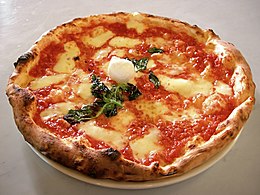 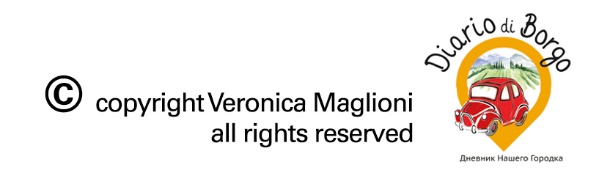 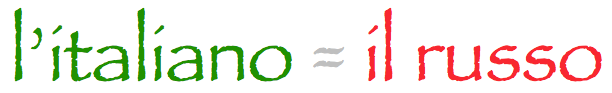 В итальянском и русском очень много похожих слов, по происхождению, а поэтому их запомнить проще всего.
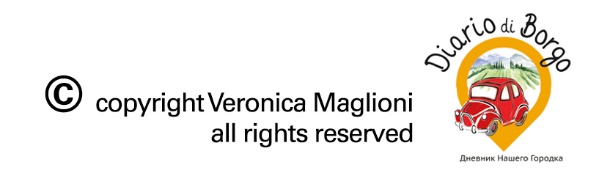 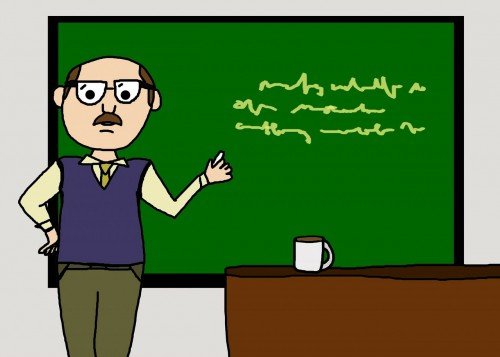 PROFESSORE
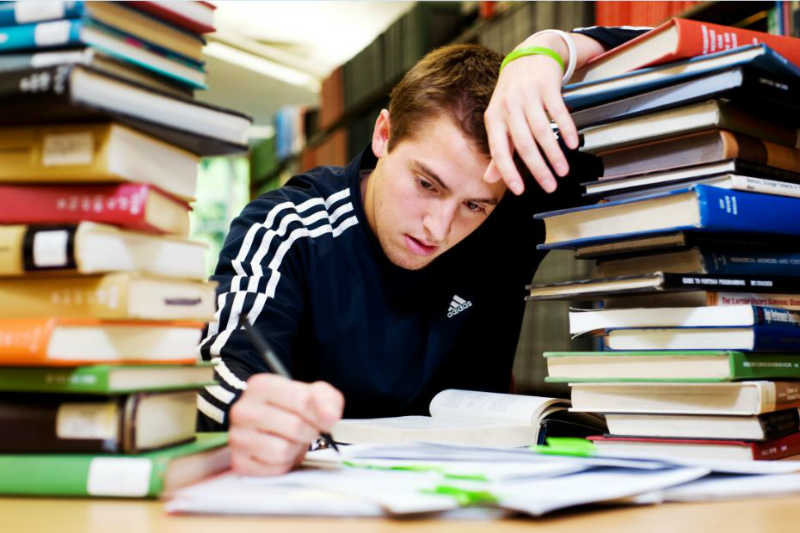 STUDENTE
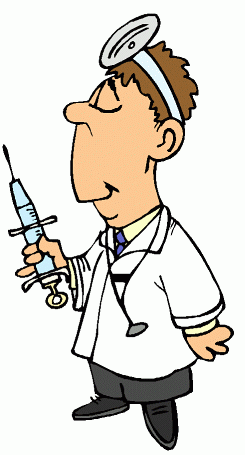 DOTTORE
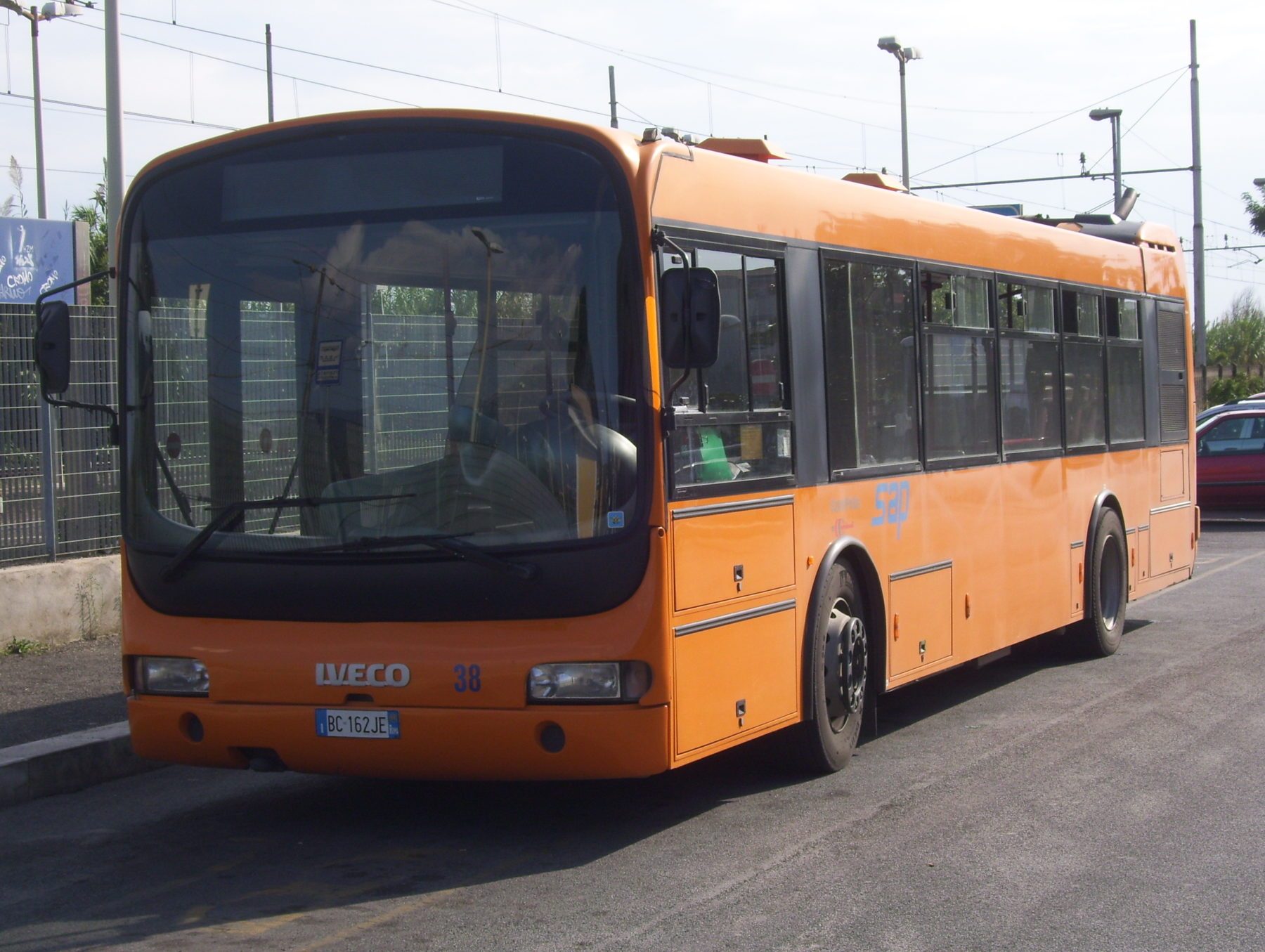 AUTOBUS
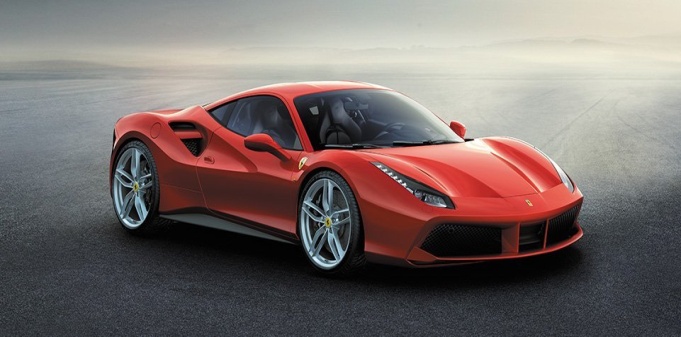 MACCHINA / AUTOMOBILE
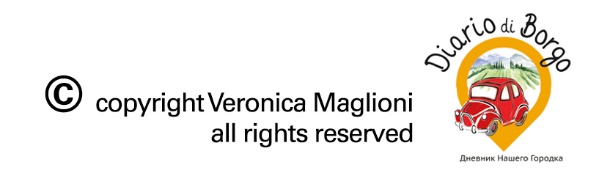 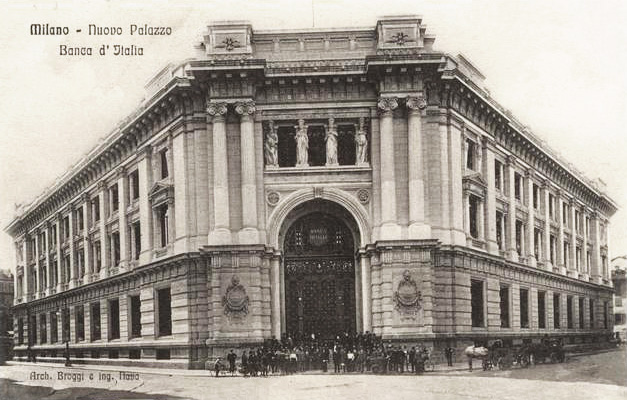 BANCA
ATTORE
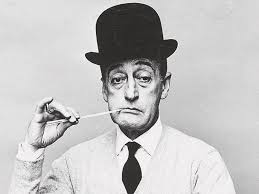 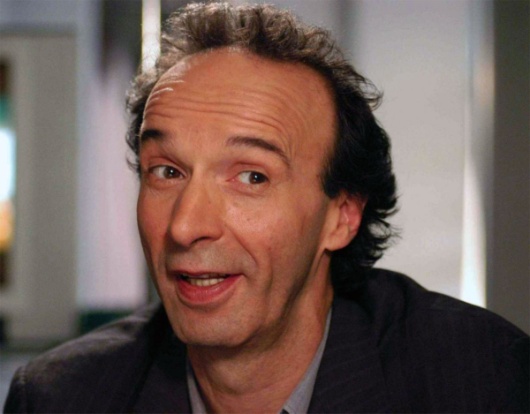 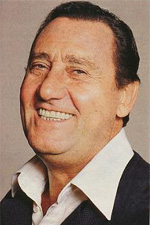 https://www.youtube.com/watch?v=ikZgUHJys2s
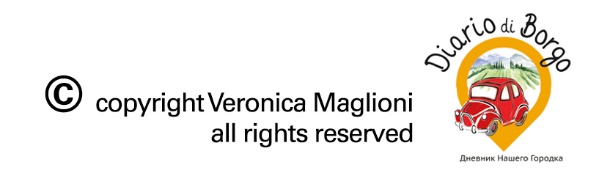 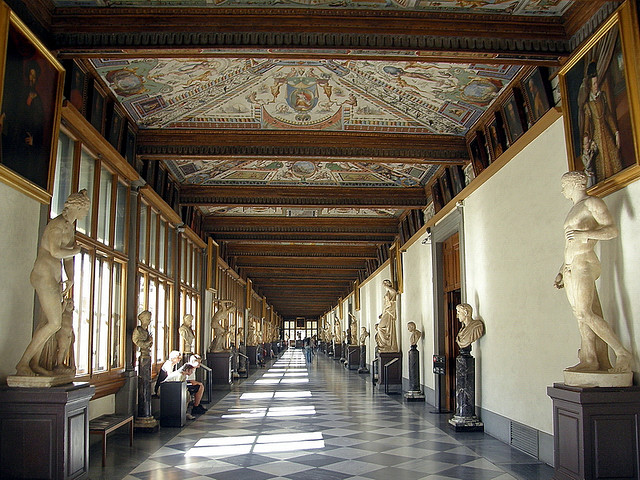 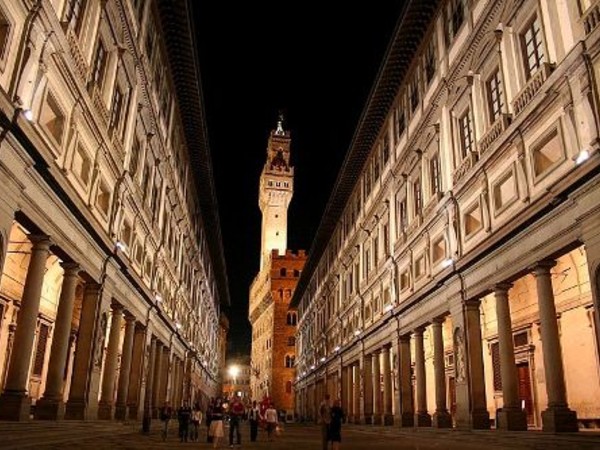 MUSEO
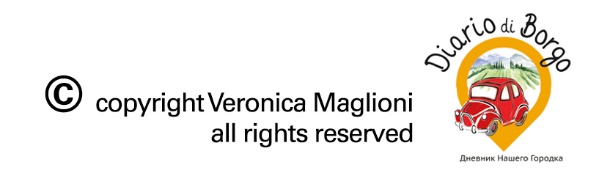 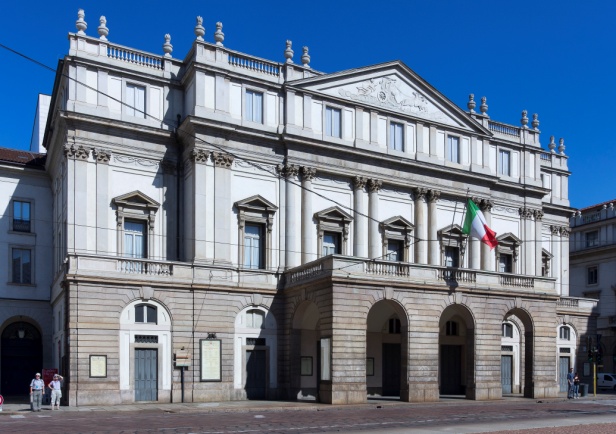 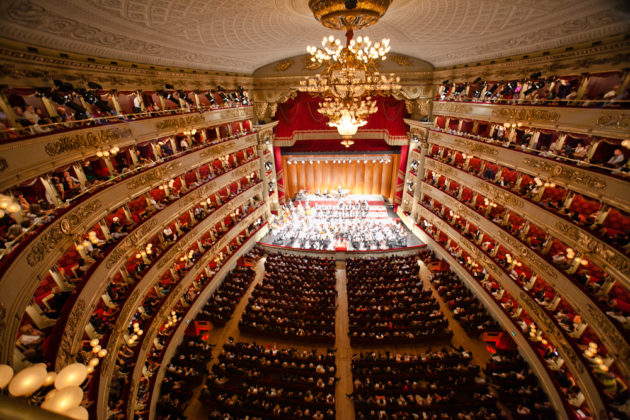 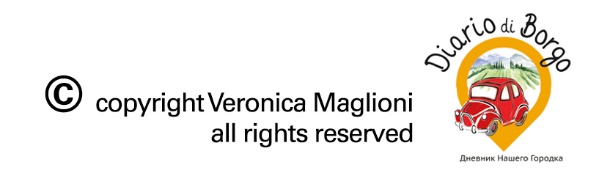 TEATRO
итальянский художник                                                                                              INGEGNERE – SCULTORE – ARCHITETTO
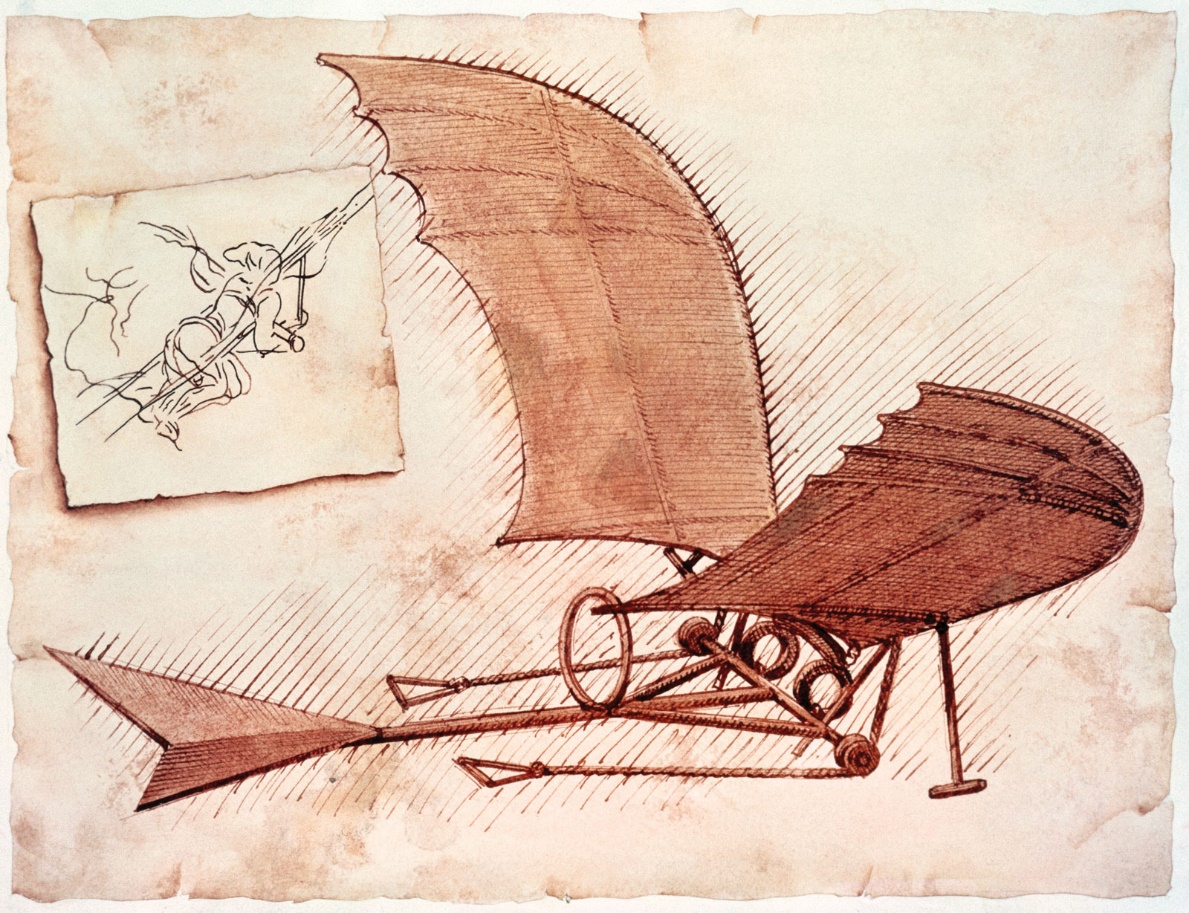 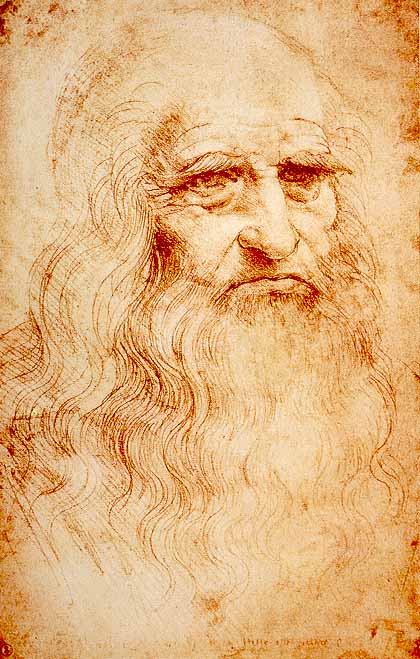 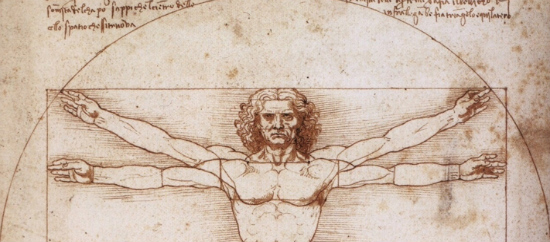 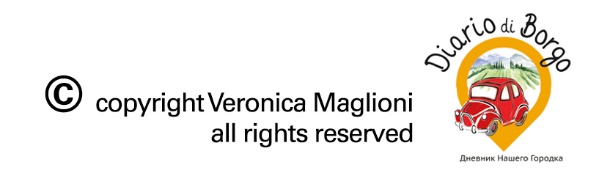 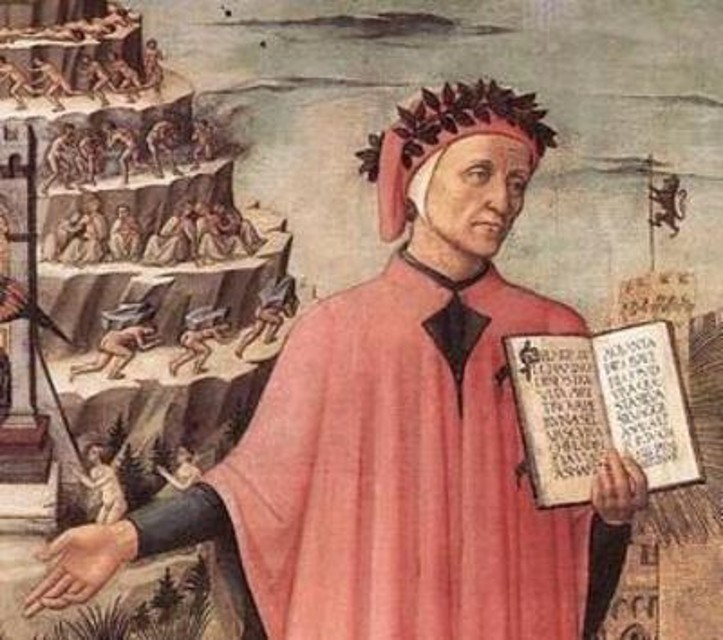 POETA
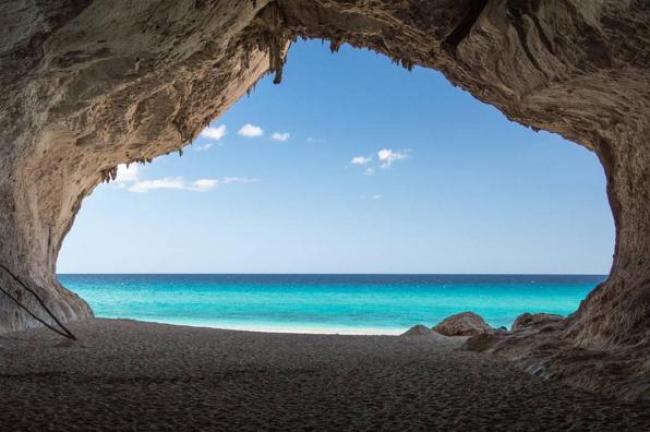 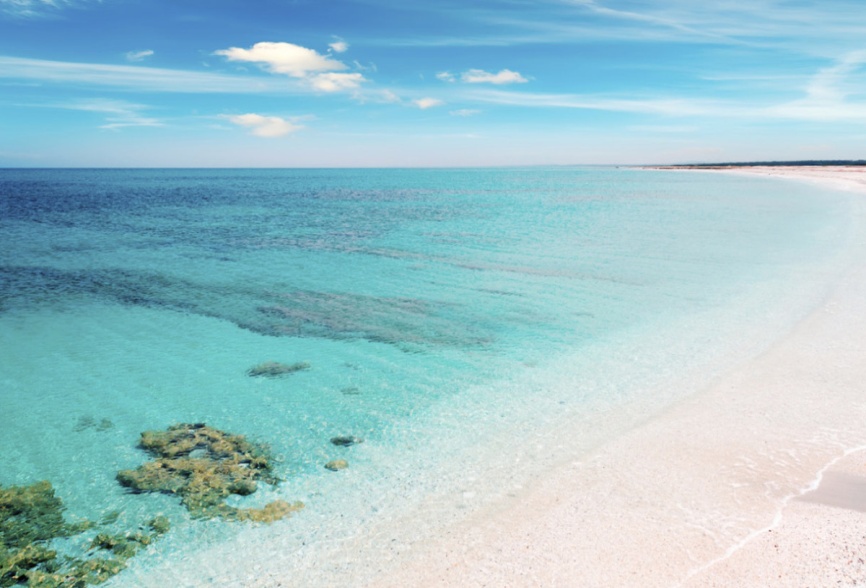 MARE
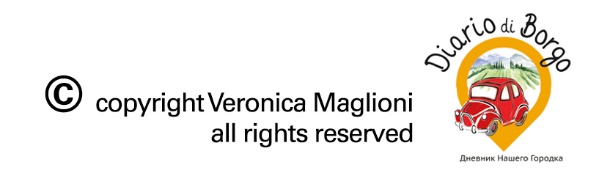 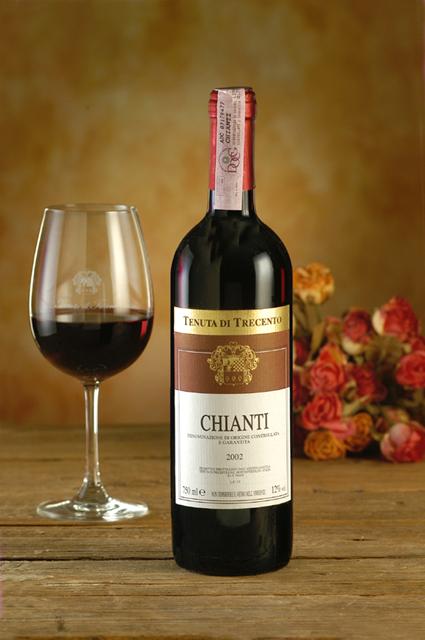 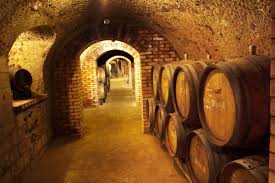 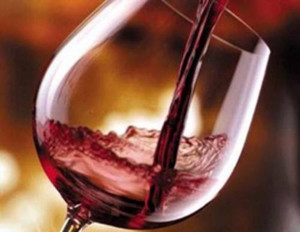 LA PIGIATURA!!
VINO
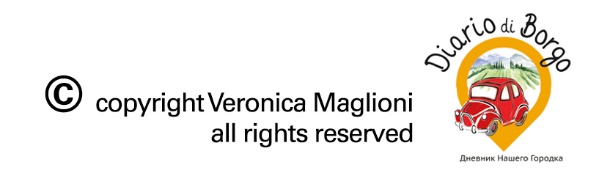 https://www.youtube.com/watch?v=xnv0QcsRtIQ
BALLIAMO CON I GESTI
Dormire: спать
Salutare: приветствовать
Autostop: автостоп
Starnuto: чиханье
Camminare: ходить
Nuotare: плавать
Sciare: ходить на лыжах
Spray: спрей
Macho: мачо
Clacson: клаксон
Campana: колокольчик
Ok: ок
Baciare: целовать
Capelli: волосы
saluti, saluti: приветы
superman! супермен
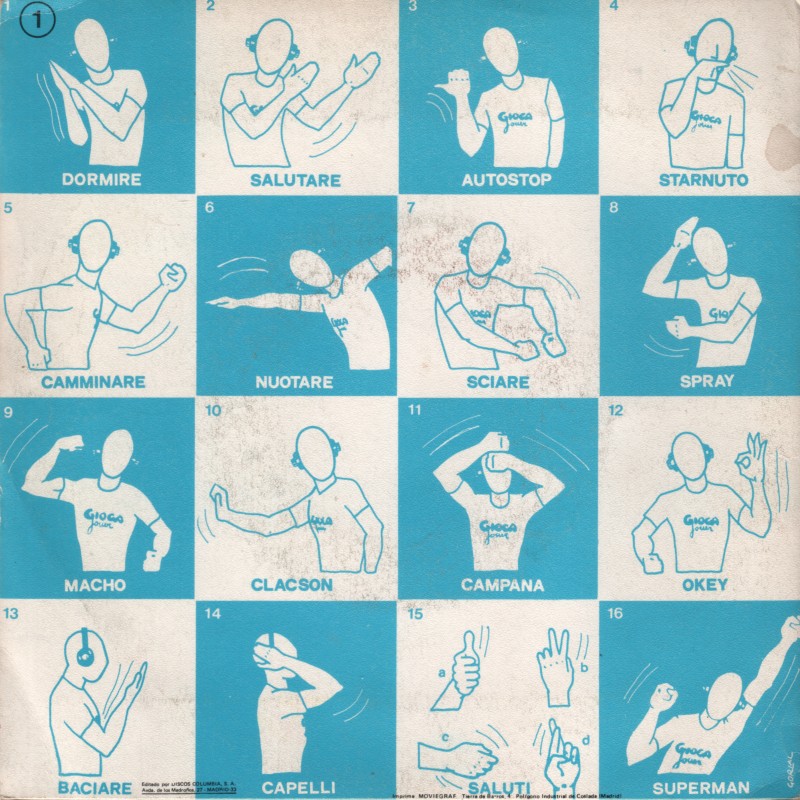 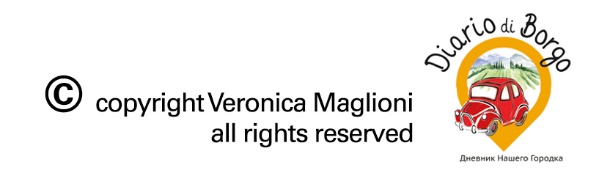 https://www.youtube.com/watch?v=sWvFXnIm_OY
SONO UN ITALIANO, 
UN ITALIANO VERO
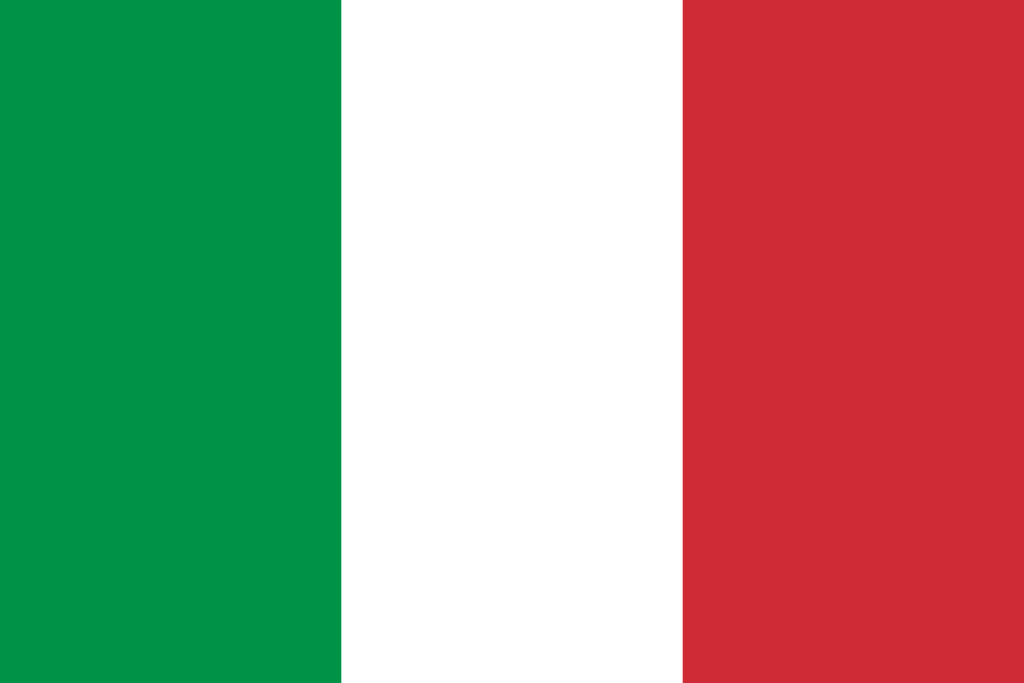 TOTO CUTUGNO
https://www.youtube.com/watch?v=O4JwHWlVul4
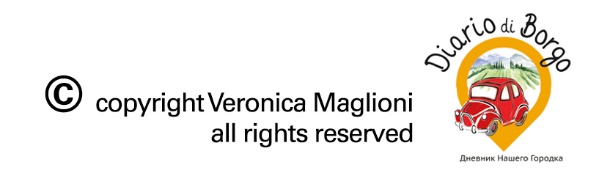